PHY 745 Group Theory
11-11:50 AM  MWF  Olin 102

Plan for Lecture 18:

Group theory for the periodic lattice
Reading: Chapter 10 in DDJ
Symmetry of the wave vector
Compatibility relations 
Symmorphic and non-symmorphic space groups
This lecture contains some materials from an electronic version of the DDJ text.
2/22/2017
PHY 745  Spring 2017 -- Lecture 18
1
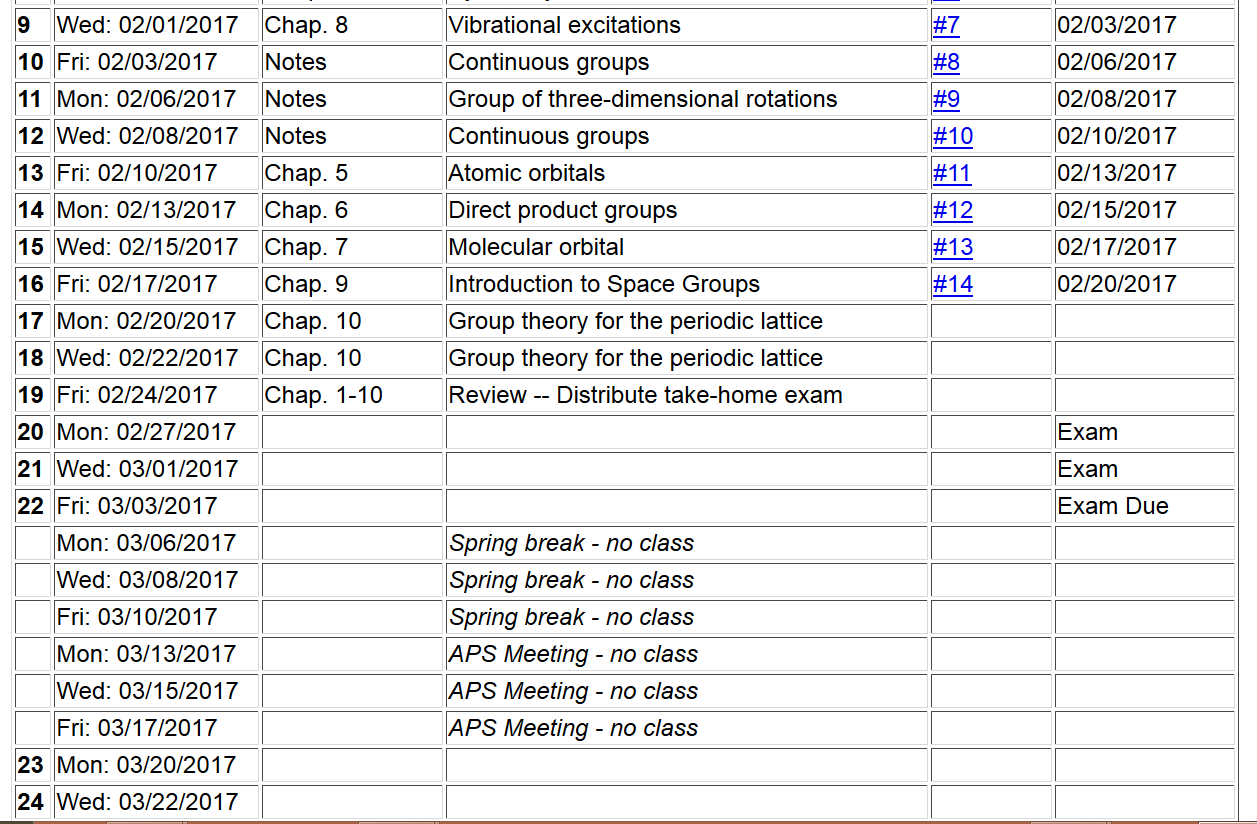 2/22/2017
PHY 745  Spring 2017 -- Lecture 18
2
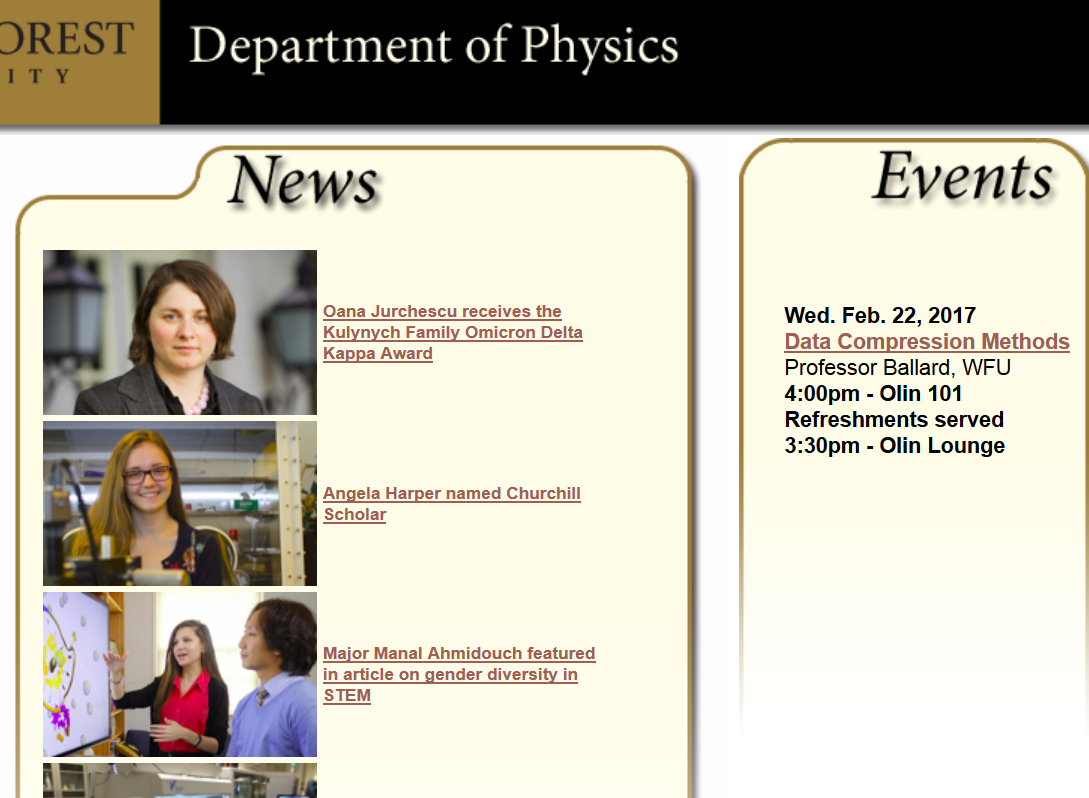 2/22/2017
PHY 745  Spring 2017 -- Lecture 18
3
Space group
Non-lattice translation
Lattice translation
Point operation
2/22/2017
PHY 745  Spring 2017 -- Lecture 18
4
2/22/2017
PHY 745  Spring 2017 -- Lecture 18
5
2/22/2017
PHY 745  Spring 2017 -- Lecture 18
6
The symmetry of the wavefunction depends on k
For each k, the spatial point symmetries must be considered.
2/22/2017
PHY 745  Spring 2017 -- Lecture 18
7
Effects of group operations on Bloch basis functions (symmorphic case)
2/22/2017
PHY 745  Spring 2017 -- Lecture 18
8
Definition:   The group of the wave vector is formed by the set of operations which transform kk+G, where G is any reciprocal lattice vector.
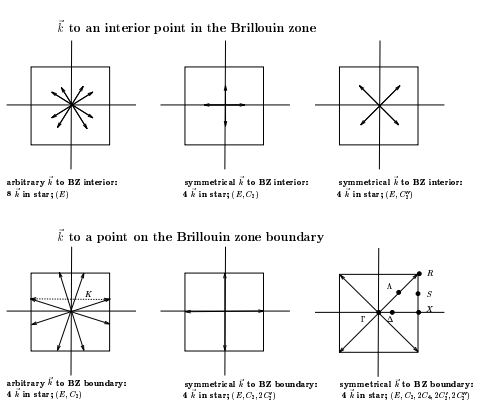 Example D4
2/22/2017
PHY 745  Spring 2017 -- Lecture 18
9
Unit cells of reciprocal space – Brillouin zones
                 simple cubic lattice
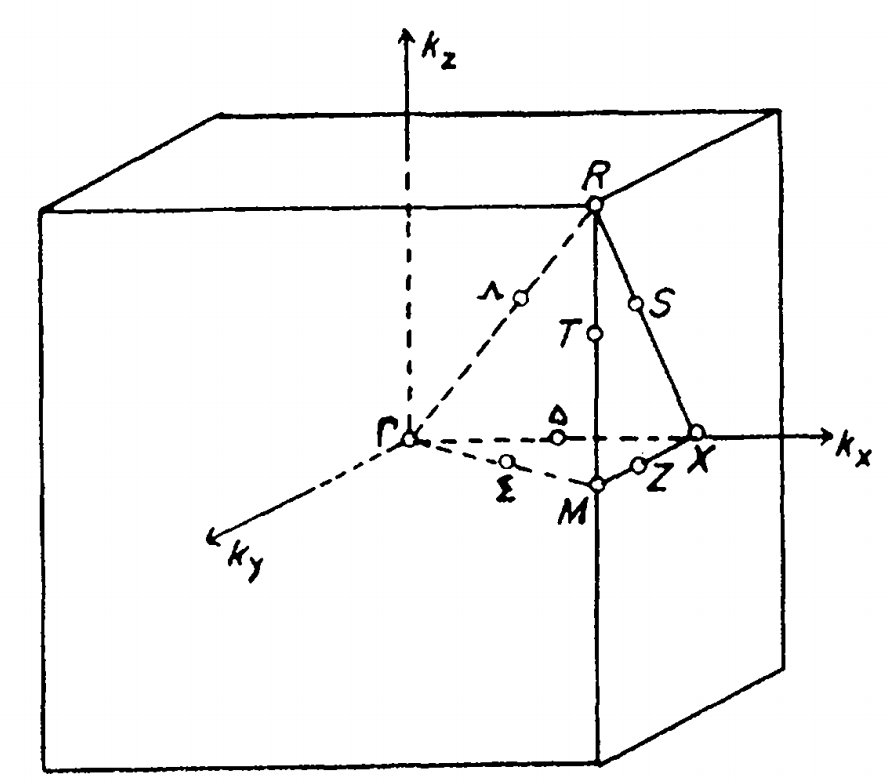 2/22/2017
PHY 745  Spring 2017 -- Lecture 18
10
Definition:   The group of the wave vector is formed by the set of operations which transform kk+G, where G is any reciprocal lattice vector.
Example – simple cubic lattice
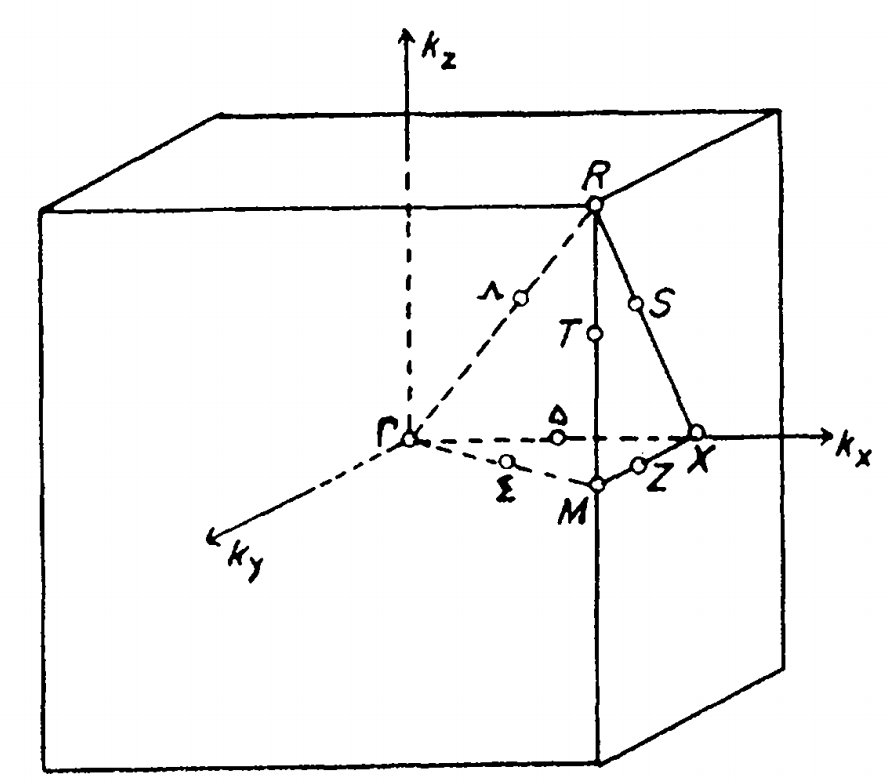 2/22/2017
PHY 745  Spring 2017 -- Lecture 18
11
k=0 in a cubic crystal
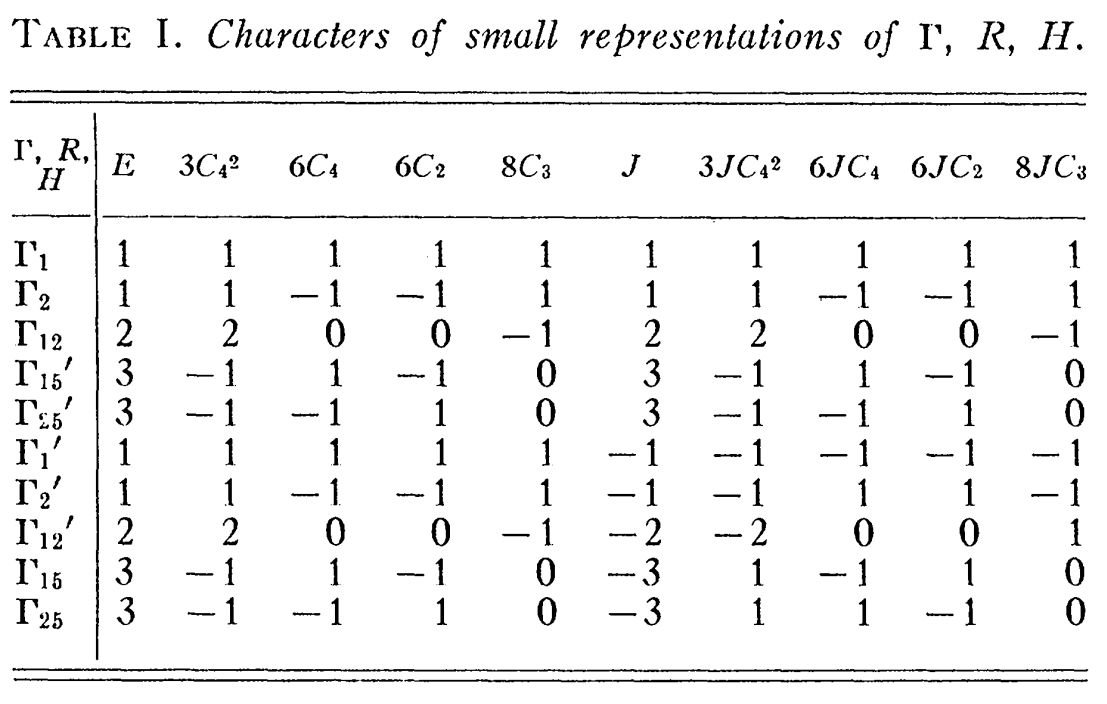 2/22/2017
PHY 745  Spring 2017 -- Lecture 18
12
G
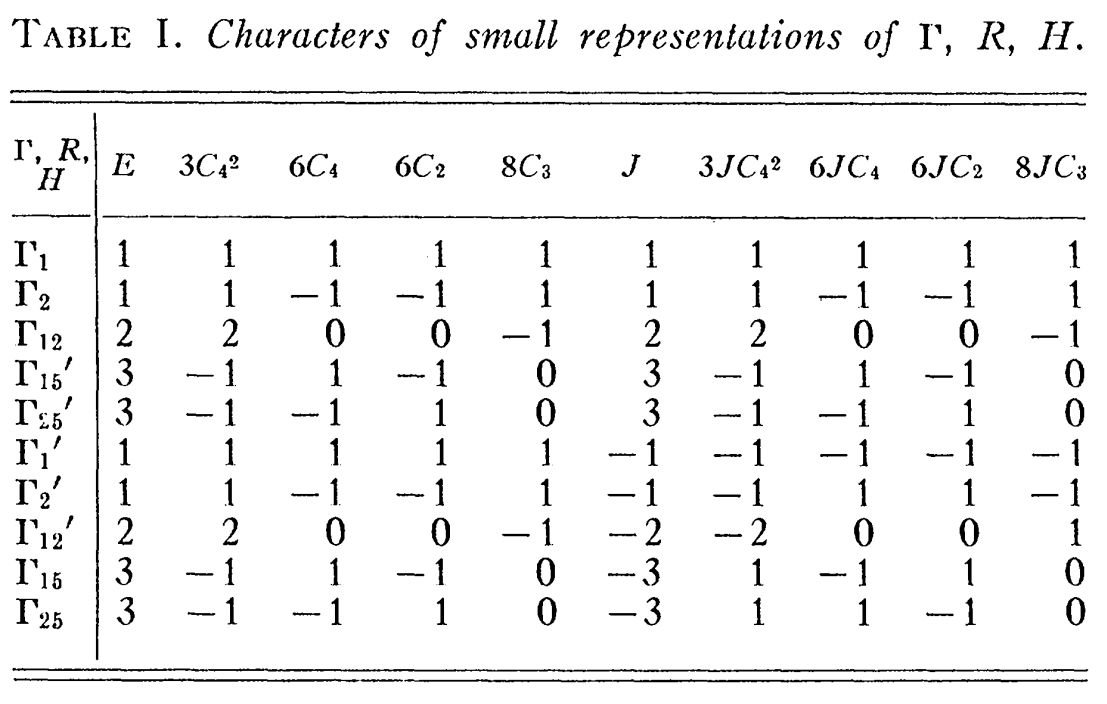 D
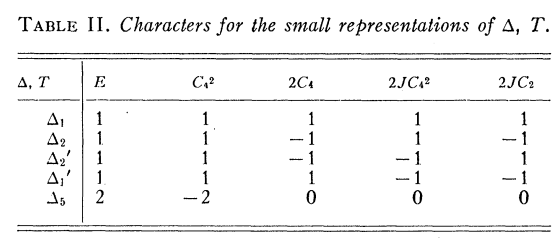 2/22/2017
PHY 745  Spring 2017 -- Lecture 18
13
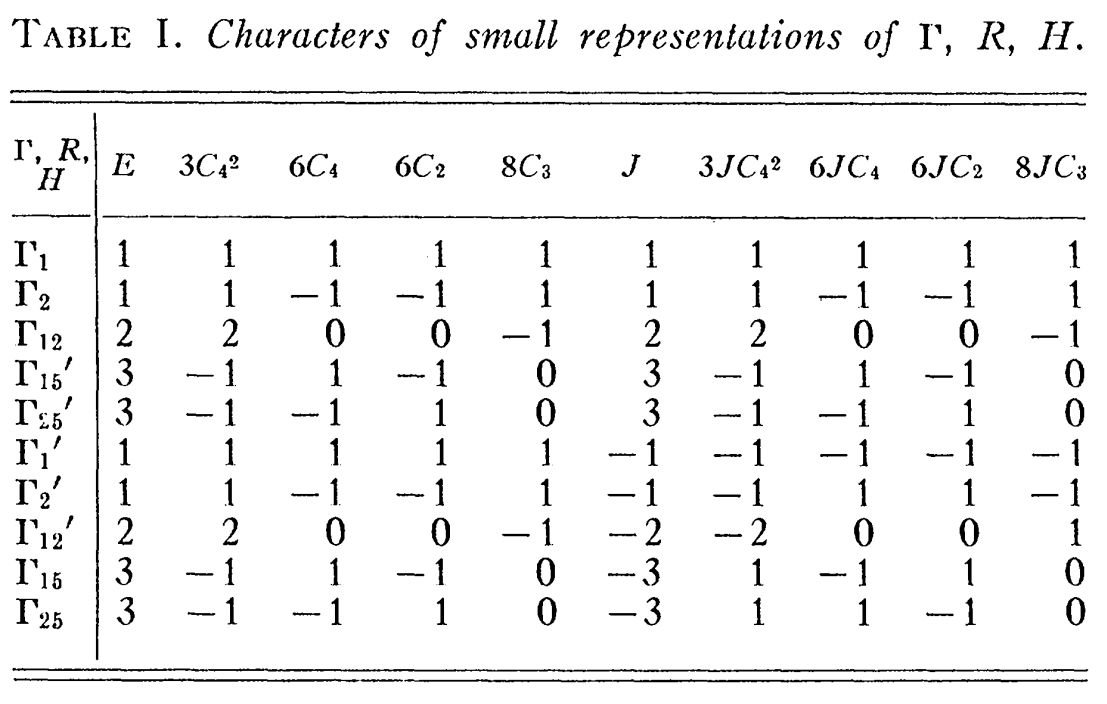 D1
D2
D1D2
D1’ D5
2/22/2017
PHY 745  Spring 2017 -- Lecture 18
14
Compatability relations computed by BSW:
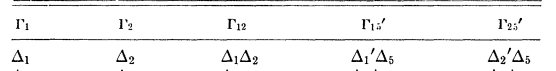 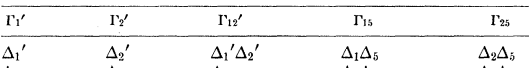 2/22/2017
PHY 745  Spring 2017 -- Lecture 18
15
Band structure diagram for fcc Cu (Burdick, PR 129 138-159 (1963))
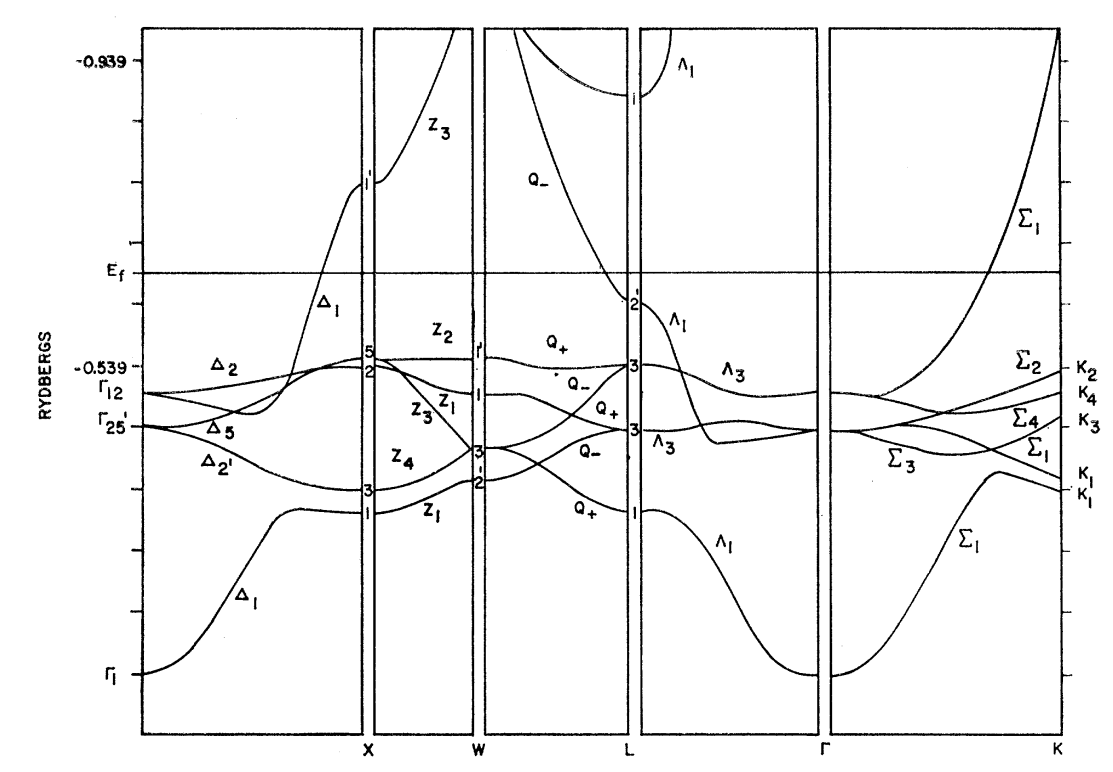 2/22/2017
PHY 745  Spring 2017 -- Lecture 18
16